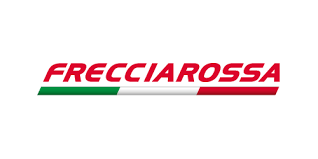 Variazione dell'offerta commerciale a seguito dell'emergenza sanitaria
dal 30 aprile apertura 2 nuove coppie di treni FrecciaRossa
sulle tratte TO/MI-NA
TORINO
MILANO
REGGIO EMILIA
BOLOGNA
FR 9512 (*)
FIRENZE
FR 9559 (*)
ROMA
NAPOLI
FR 9515
FR 9556
(*) Per i treni 9512 e 9559 è previsto prolungamento/arretramento per/da Torino P.N. fino al 9 maggio.
Per maggiori informazioni, vi preghiamo di visionare l’informativa aggiornata sul sito:
https://www.trenitalia.com/it/informazioni/Infomobilita/notizie-infomobilita.html.html